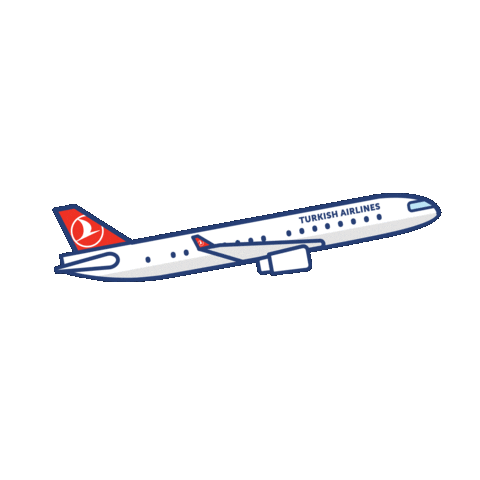 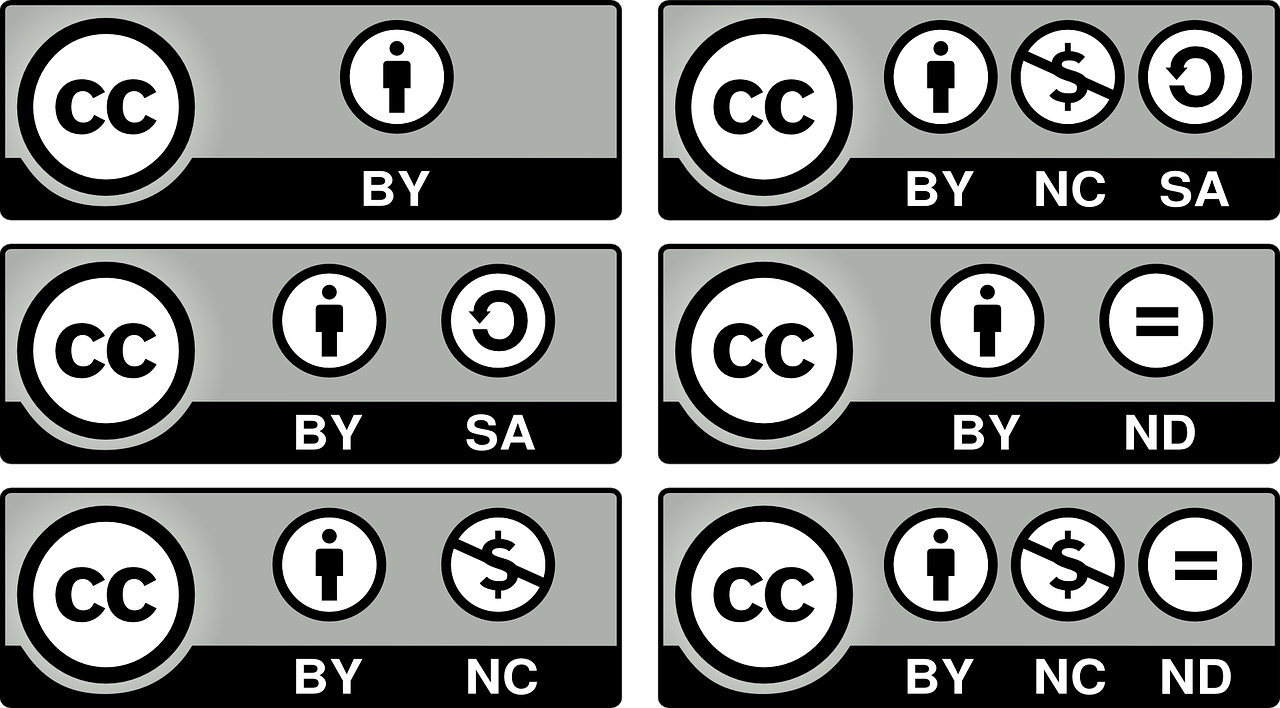 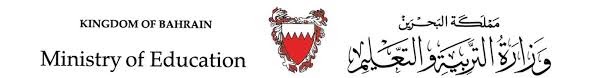 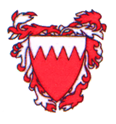 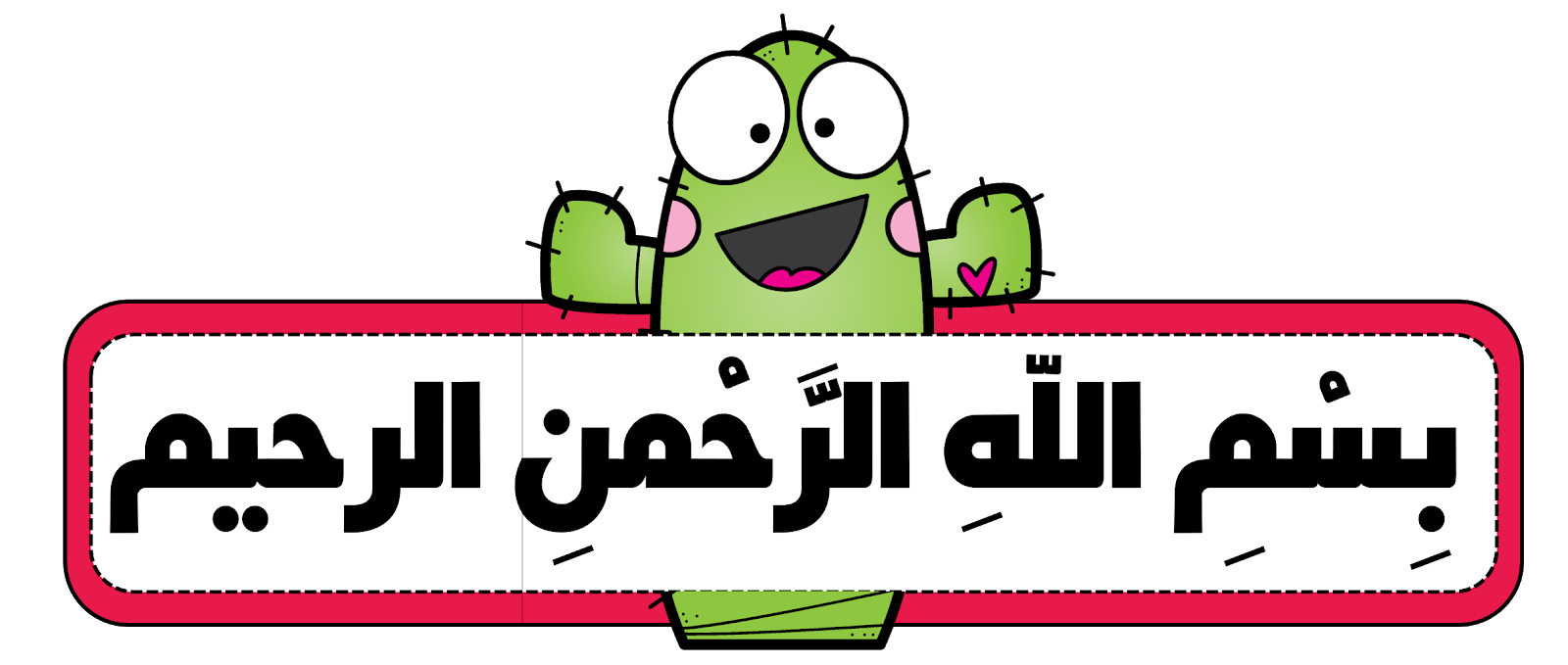 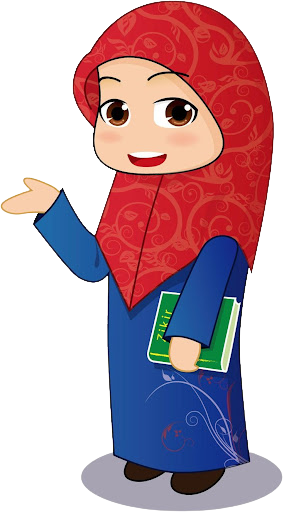 مادّةِ التربية الإسلاميّةالقرآن الكريم -  سورة البقرة ( 197 )
الصف السادس الابتدائي
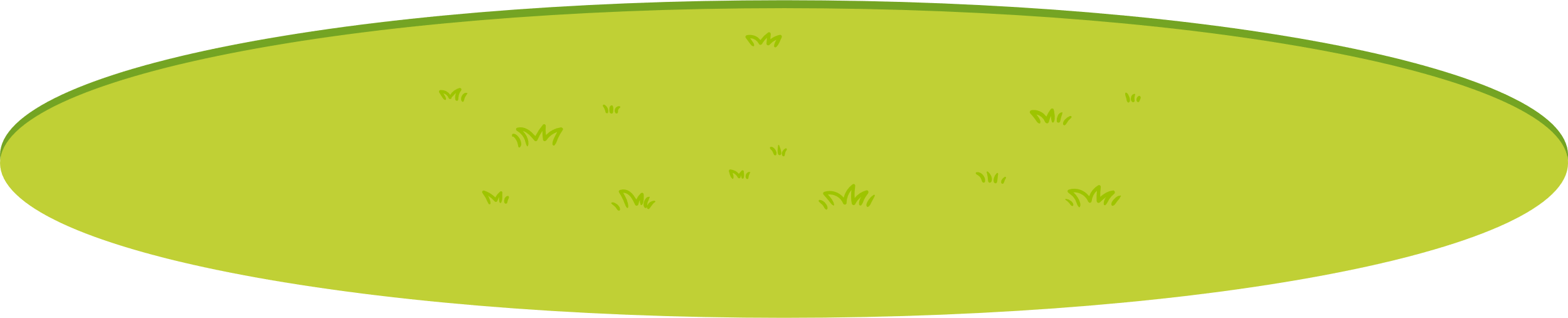 أ. فاطمة أسامة علي
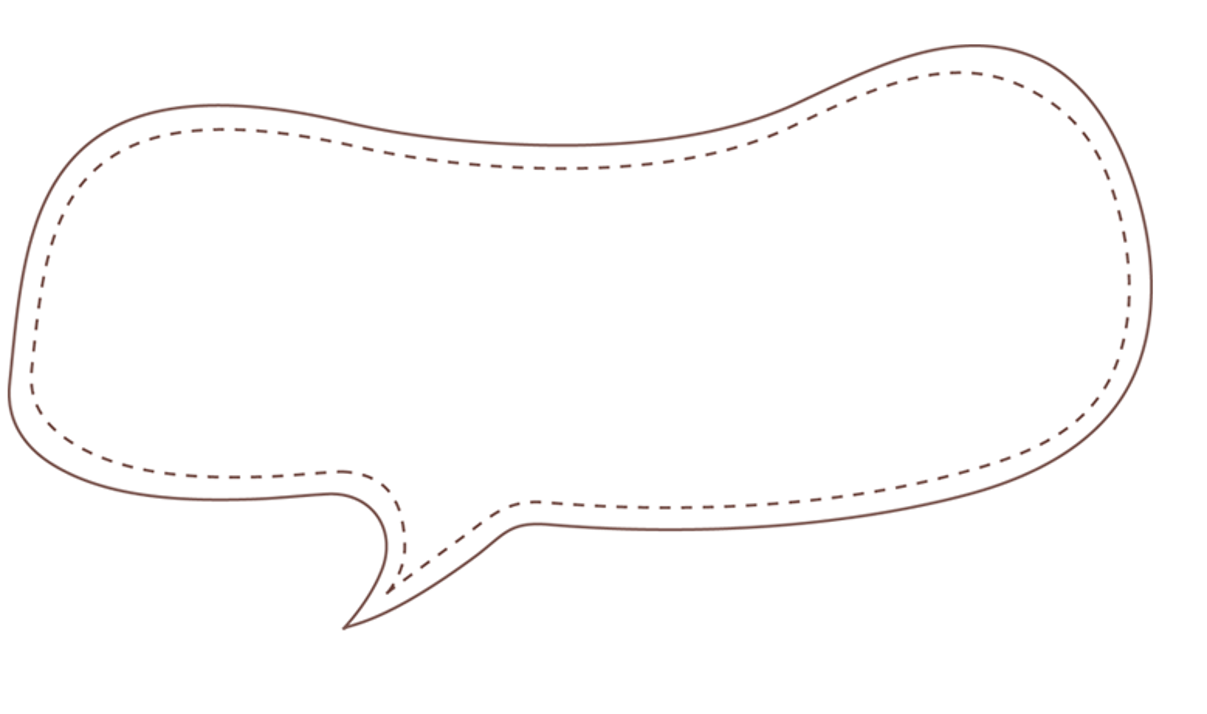 الهدف
تفسير معاني المفردات الجديدة في الآية الكريمة تفسيرًا سليمًا.
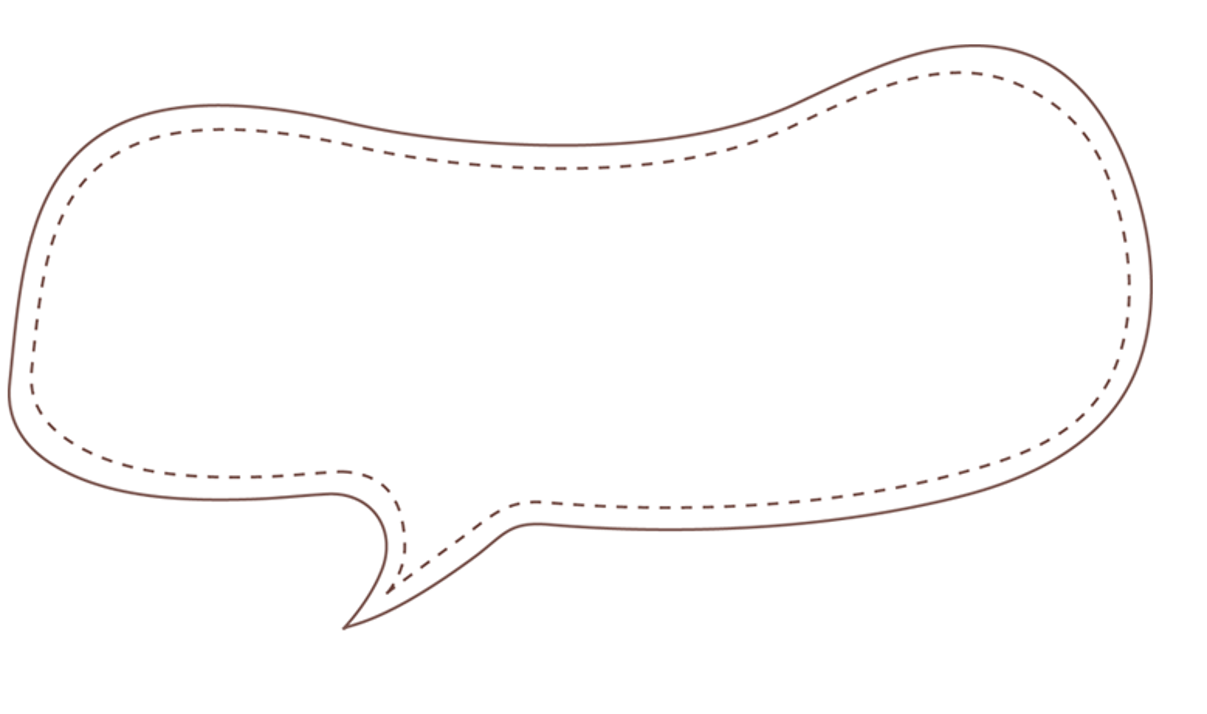 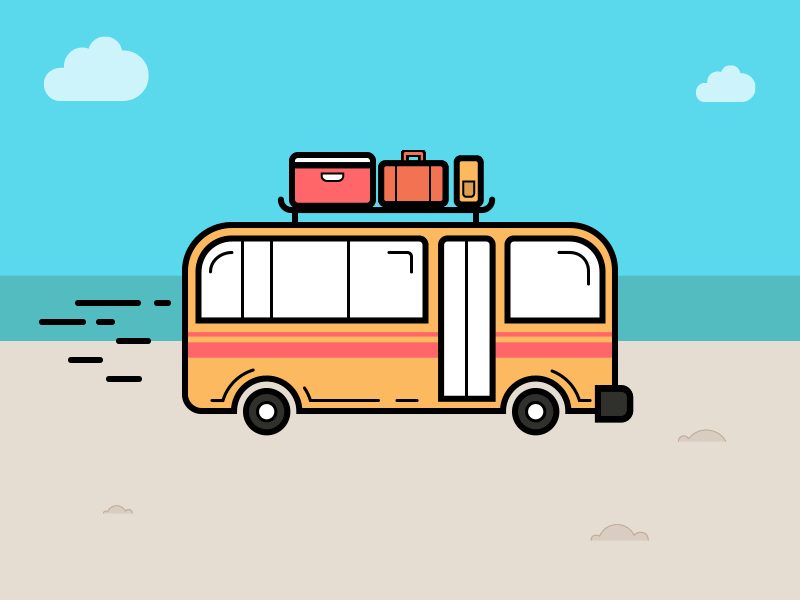 معاني المفردات
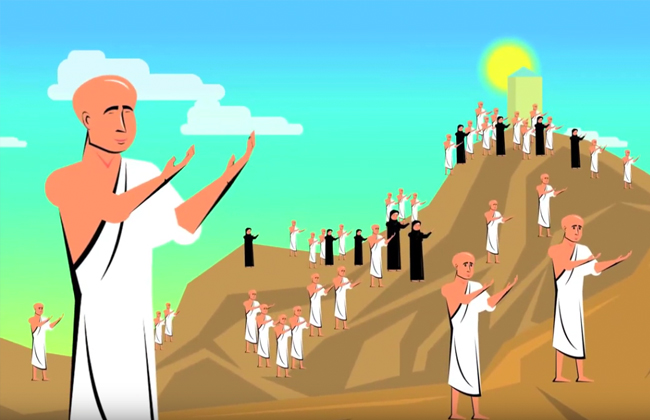 ابحثي في الآية الكريمة التالية عن الكلمات الجديدة ثم دوّنيها في سبورتكِ الصغيرة .
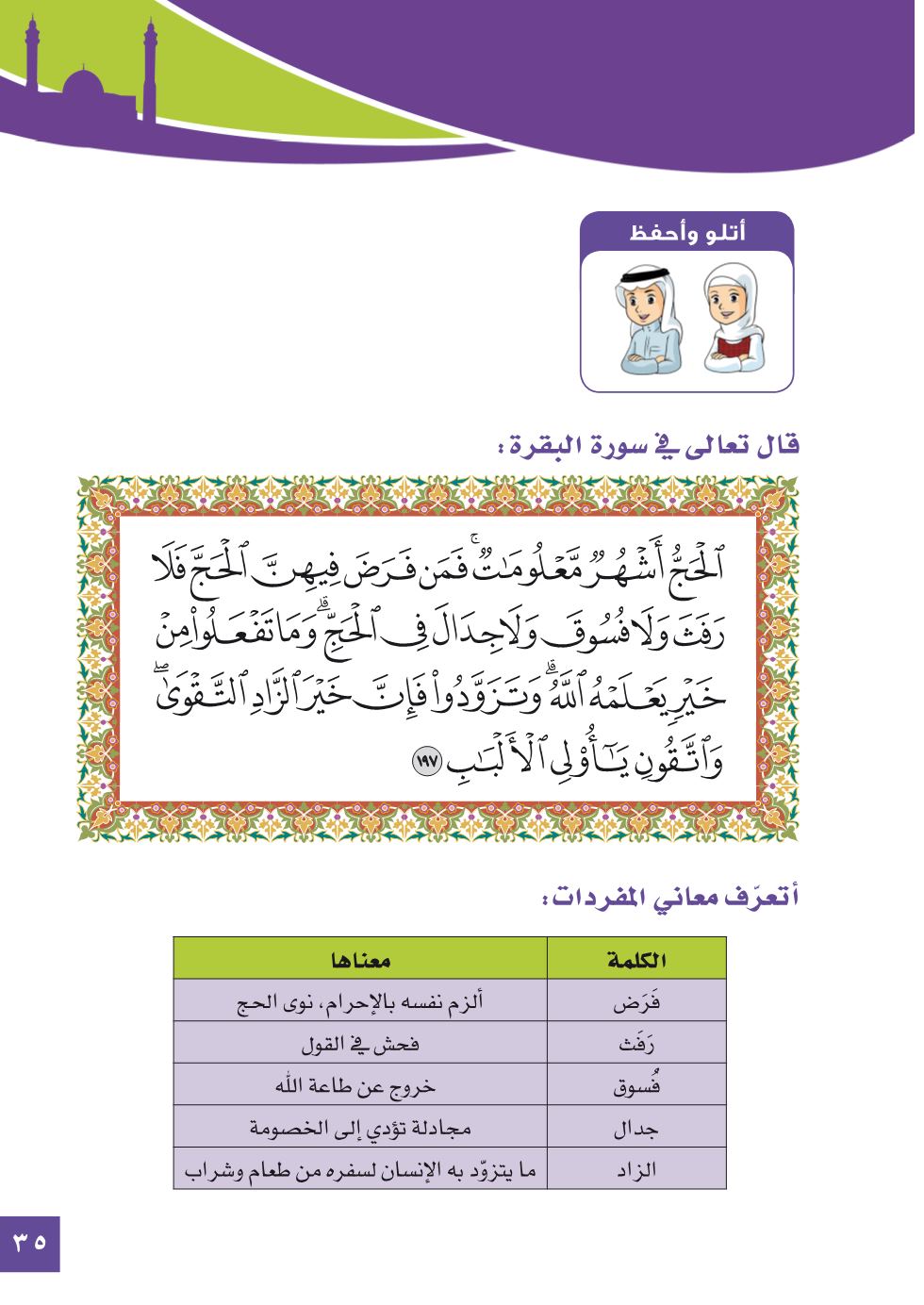 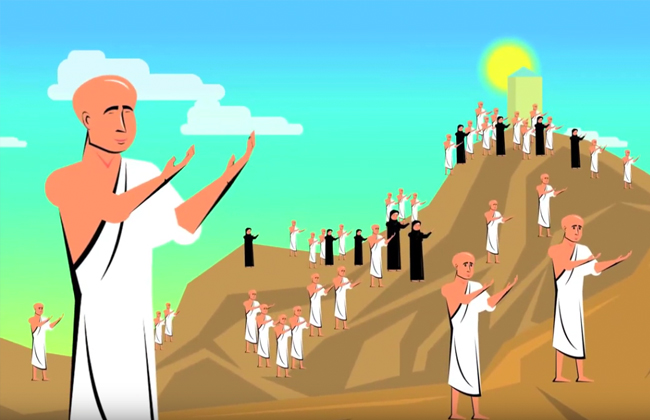 الكلمات الجديدة في الآية الكريمة
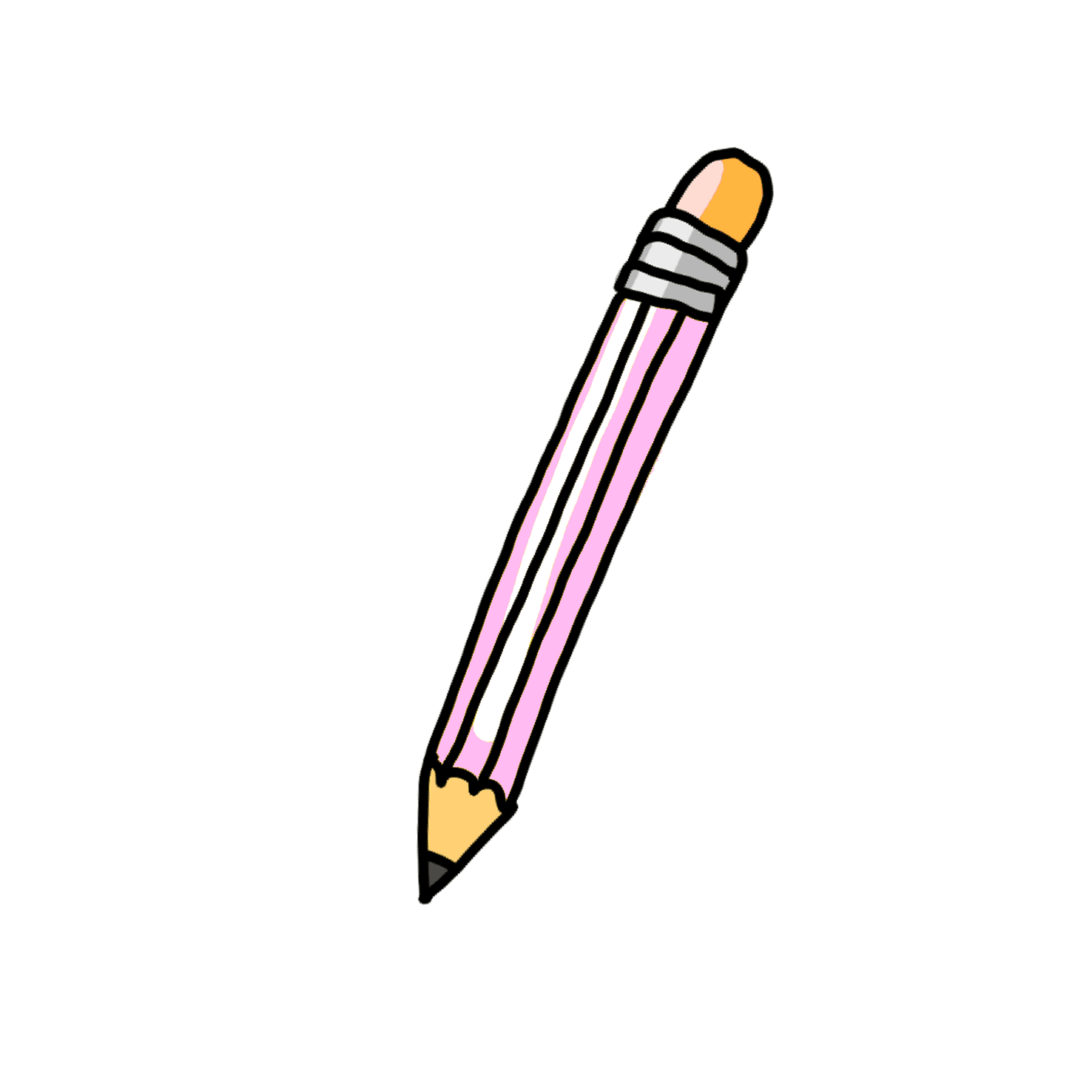 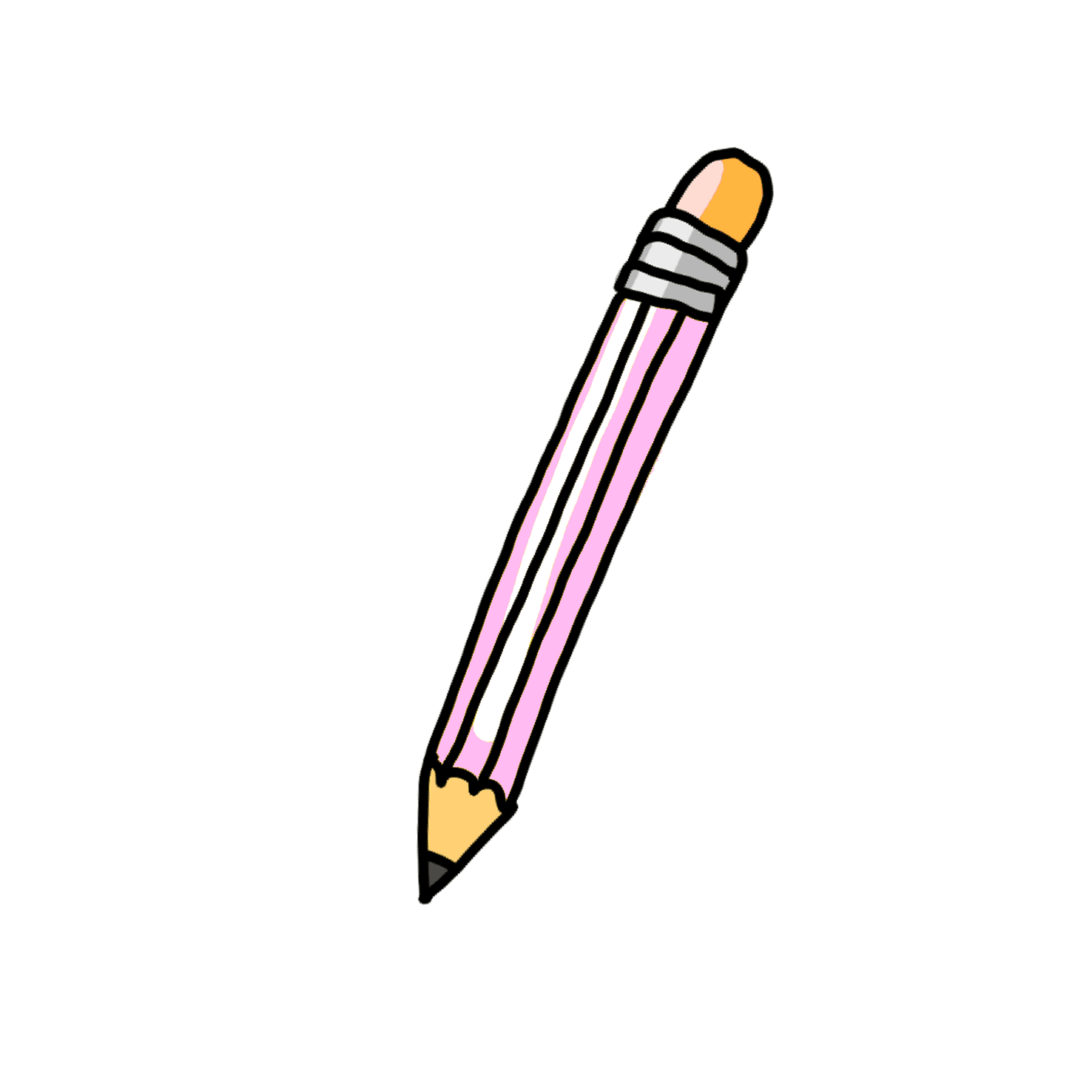 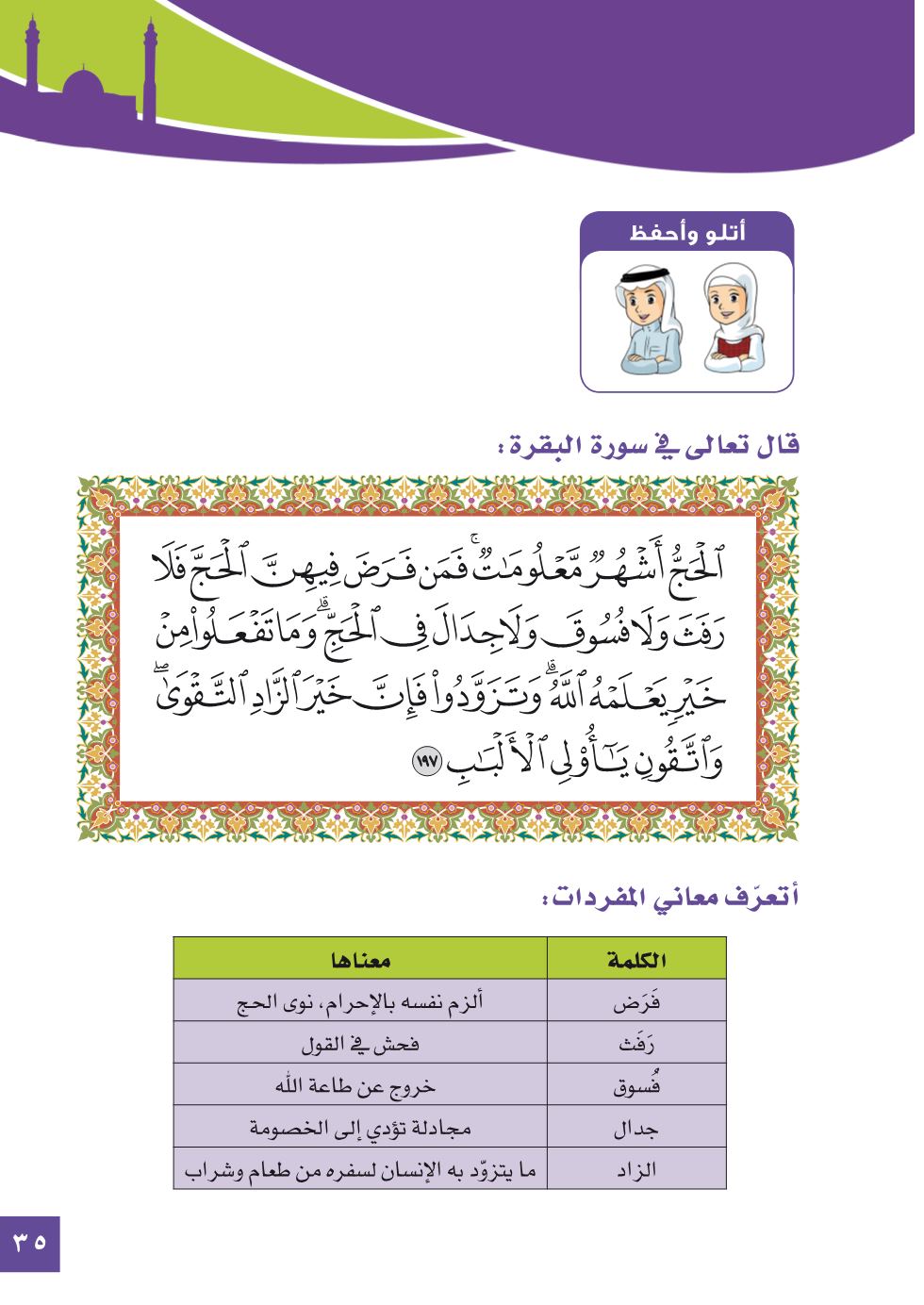 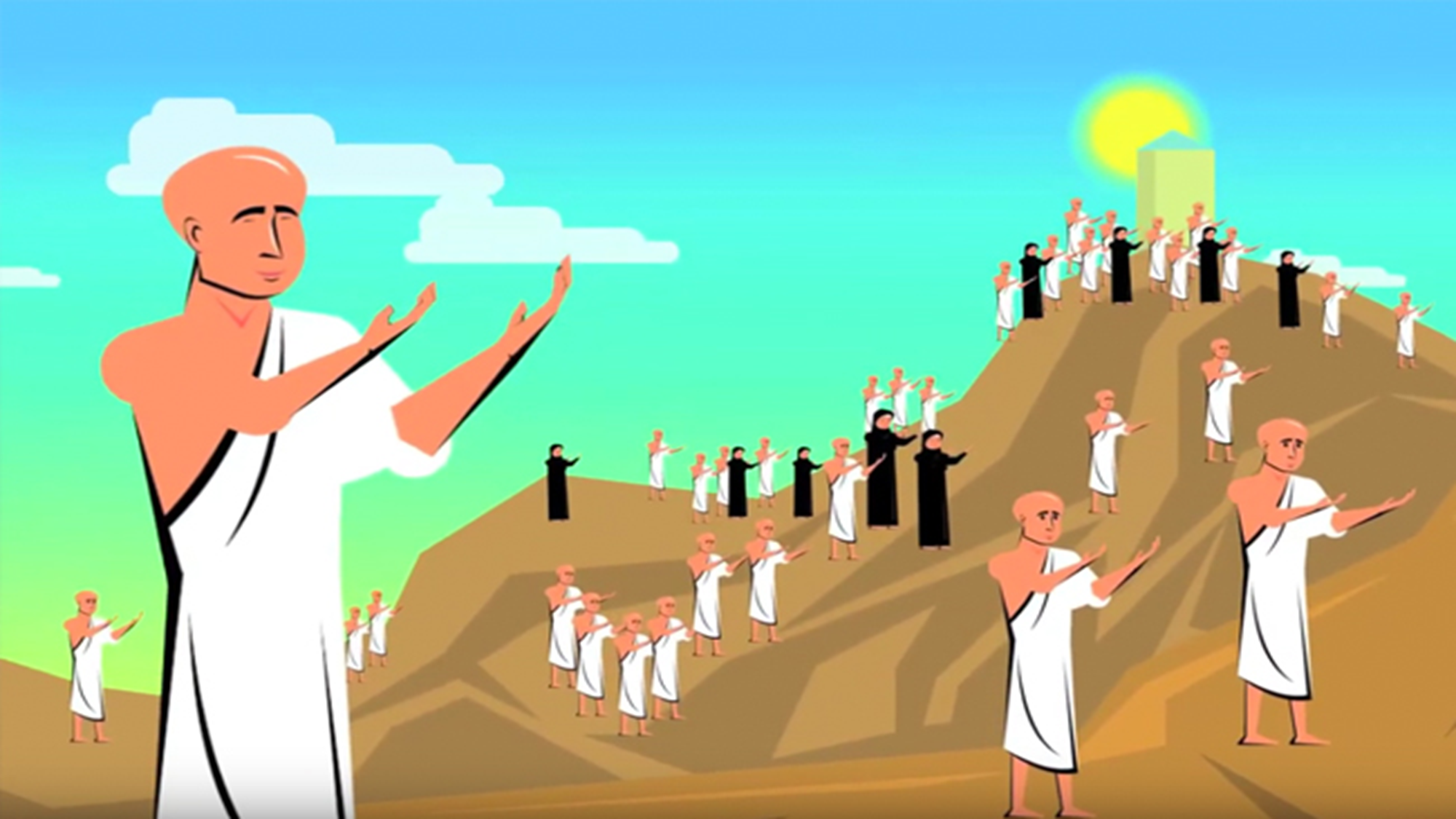 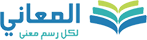 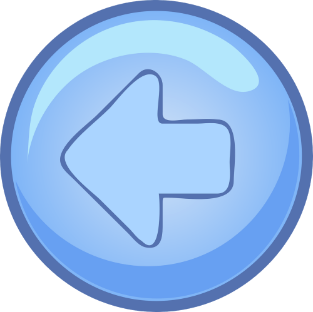 ابحثي في معجم المعاني عن معاني الكلمات التالية .
فرض – فسوق – جدال - الزاد
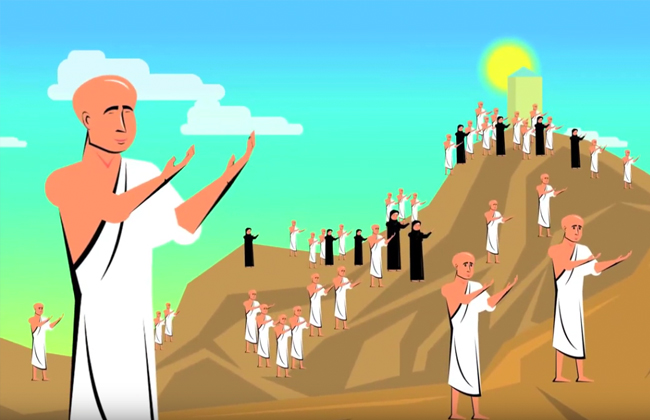 معنى كلمة فرض
الكلمة التالية
ألزم نفسه بالإحرام، نوى الحج
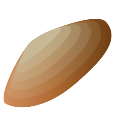 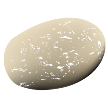 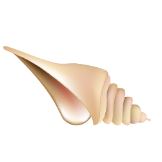 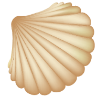 [Speaker Notes: يوزع هذا العرض مجانًا
تصميم قناة البوربوينت الإسلامي
youtube.com/c/IslamicPowerPoint]
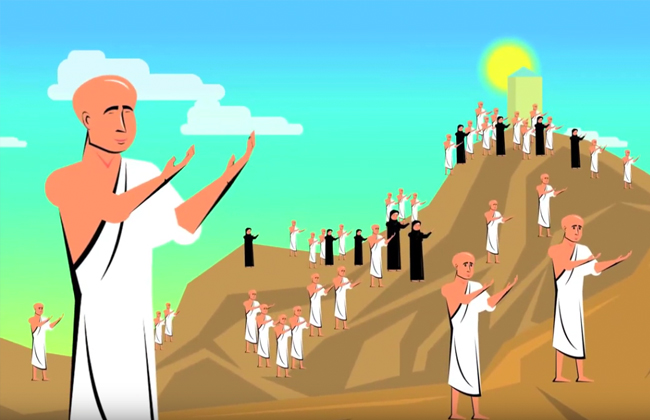 معنى كلمة رفَثْ
رفَثَ الرجل في كلامهِ .
الكلمة التالية
الفحش في القول
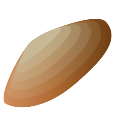 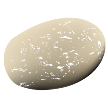 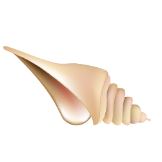 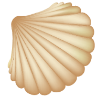 [Speaker Notes: يوزع هذا العرض مجانًا
تصميم قناة البوربوينت الإسلامي
youtube.com/c/IslamicPowerPoint]
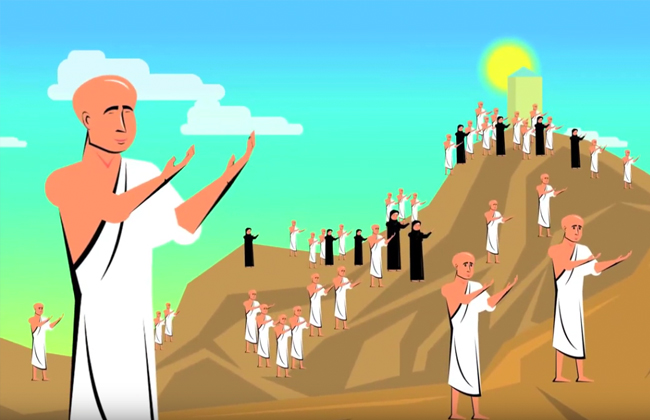 معنى كلمة فسوق
الكلمة التالية
الخروج عن طاعة اللّه
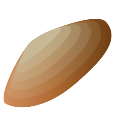 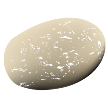 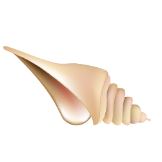 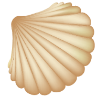 [Speaker Notes: يوزع هذا العرض مجانًا
تصميم قناة البوربوينت الإسلامي
youtube.com/c/IslamicPowerPoint]
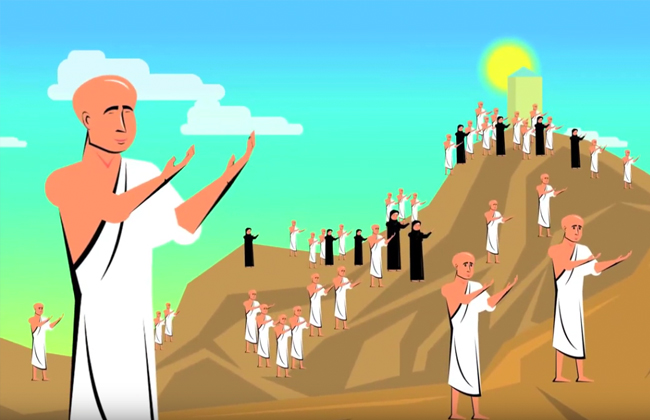 معنى كلمة جدال
الكلمة التالية
مجادلة تؤدي إلى الخصومة
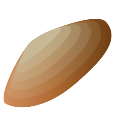 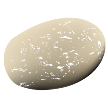 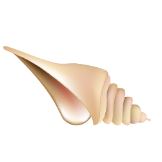 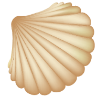 [Speaker Notes: يوزع هذا العرض مجانًا
تصميم قناة البوربوينت الإسلامي
youtube.com/c/IslamicPowerPoint]
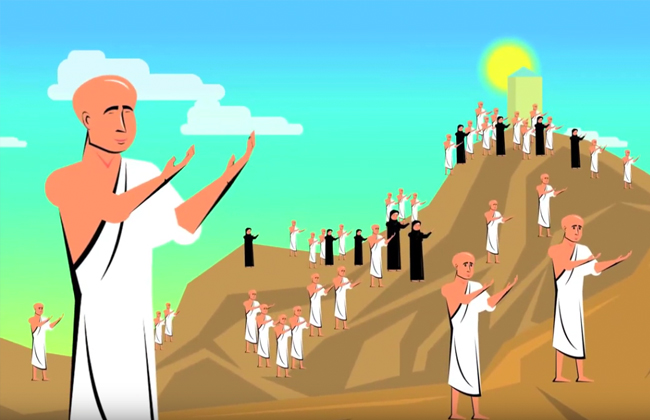 معنى كلمة الزاد
المحطّة التالية
الطعام و الشراب
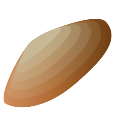 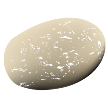 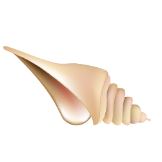 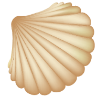 [Speaker Notes: يوزع هذا العرض مجانًا
تصميم قناة البوربوينت الإسلامي
youtube.com/c/IslamicPowerPoint]
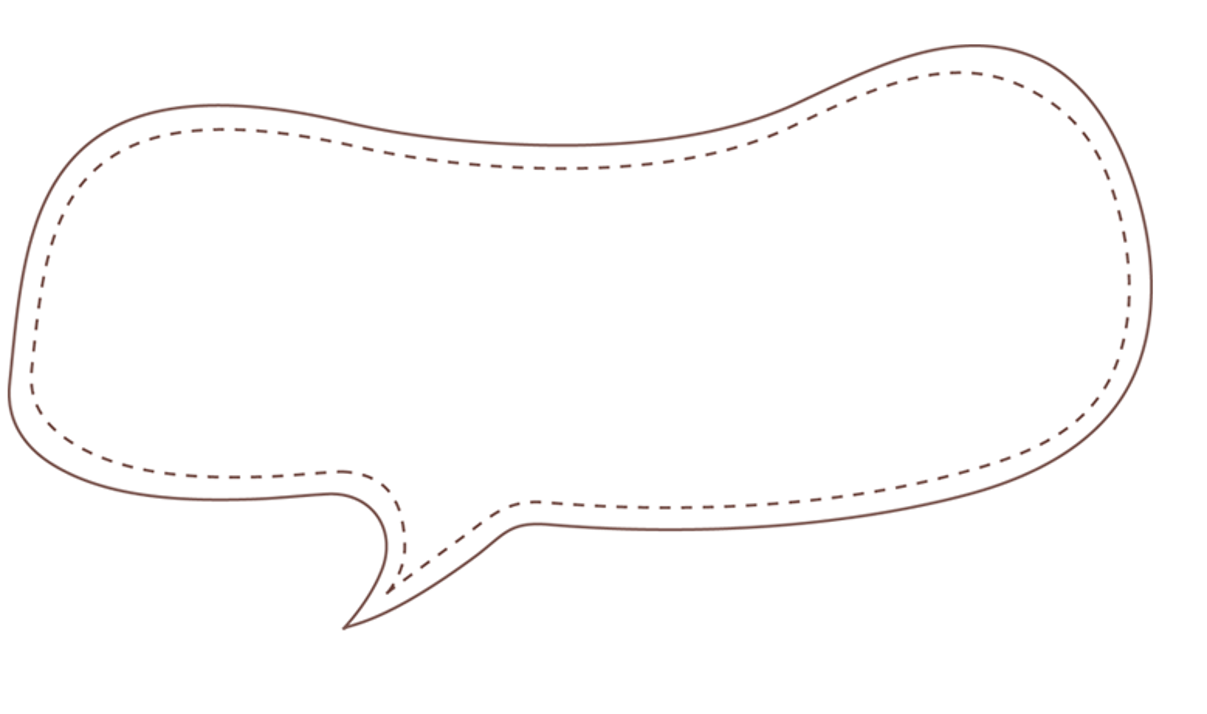 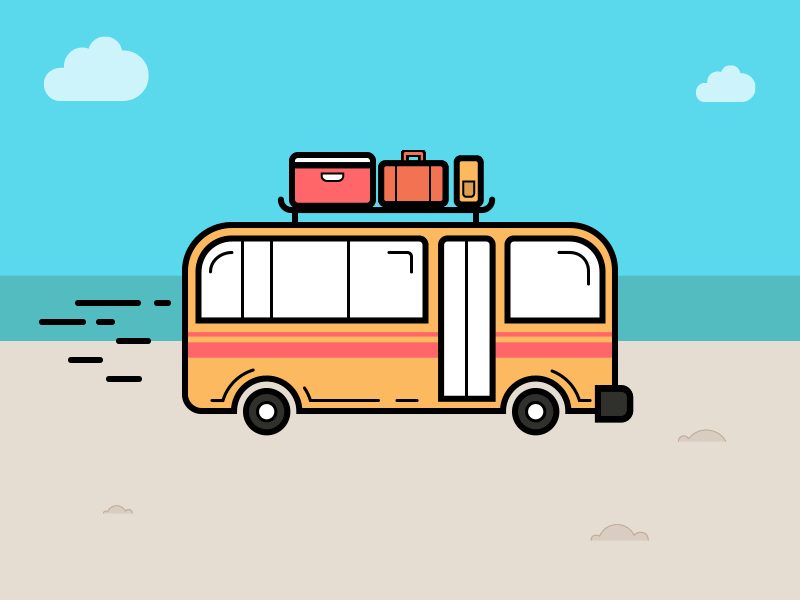 تقويم الهدف
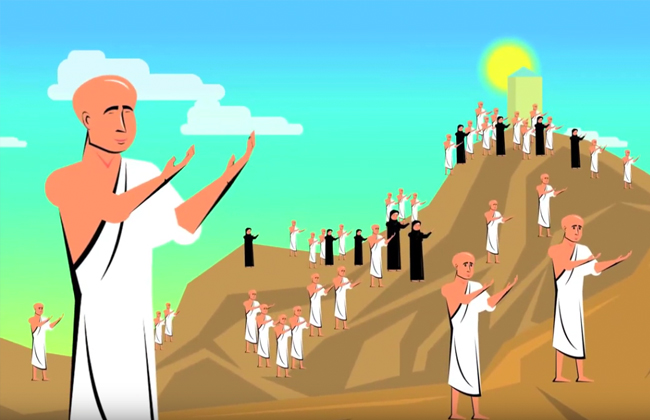 صلي كل كلمة من الكلمات التالية من العمود ( أ )  بالمعنى المناسب لها  في العمود ( ب )
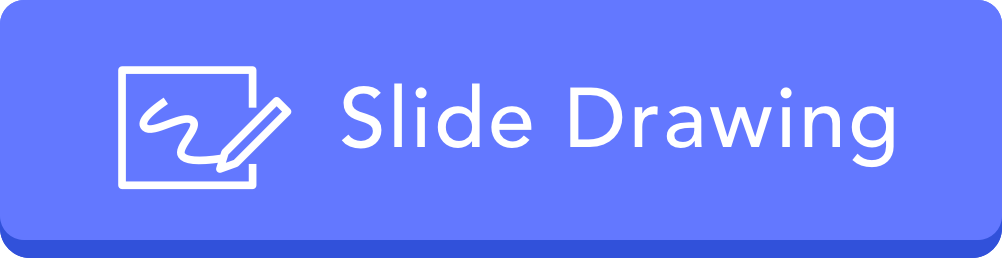 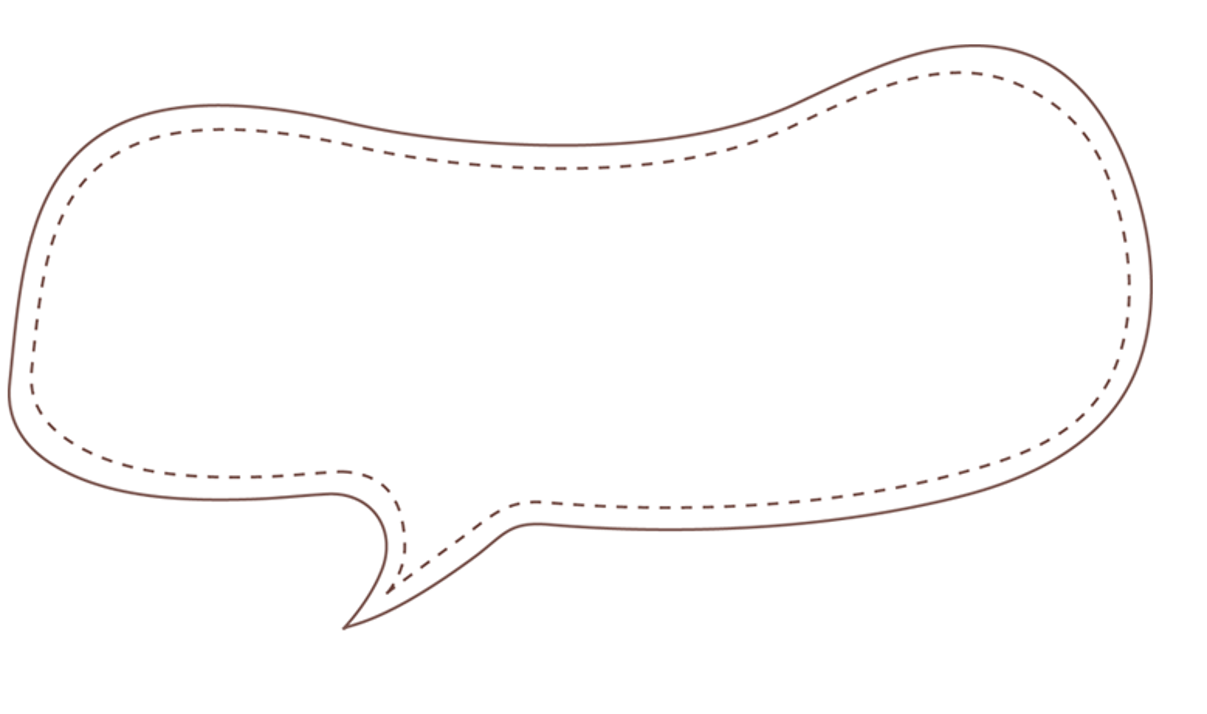 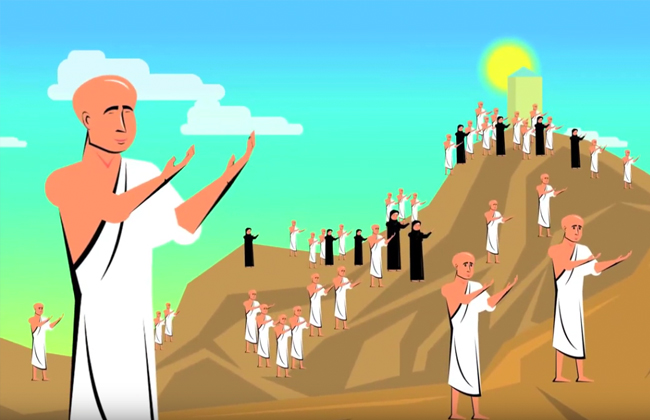 تصويب الإجابات
صلي كل كلمة من الكلمات التالية من العمود ( أ )  بالمعنى المناسب لها  في العمود ( ب )
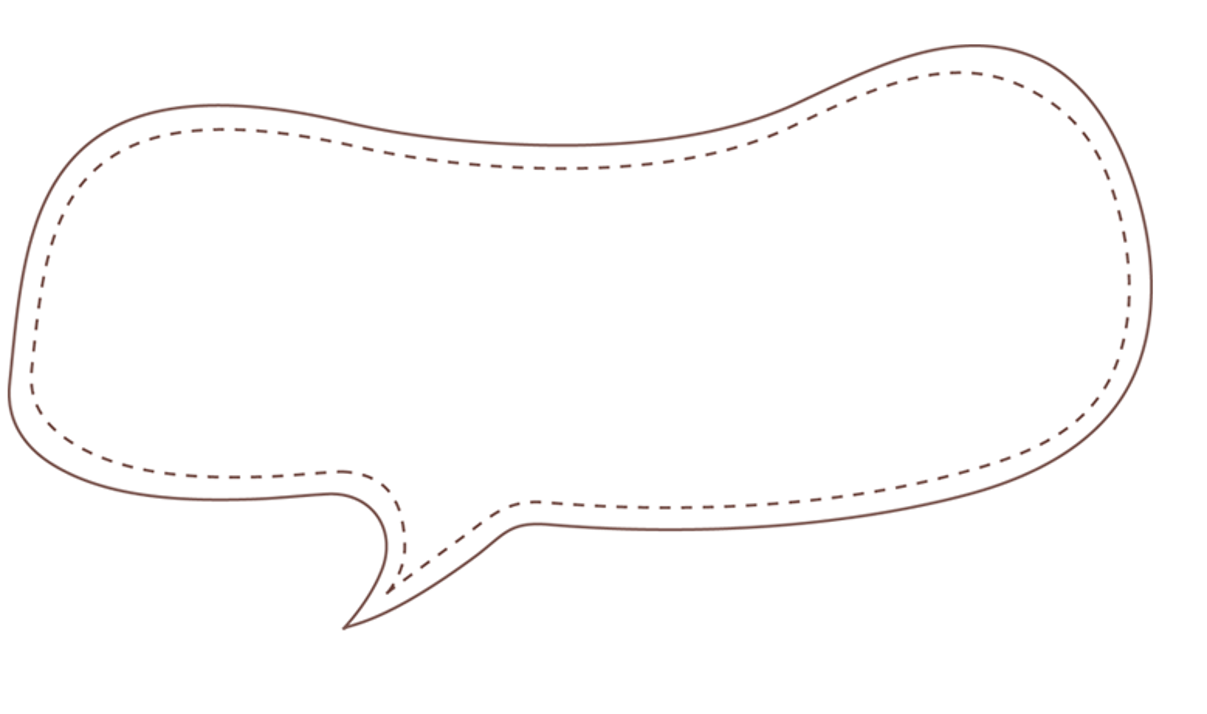 إلى اللقاء